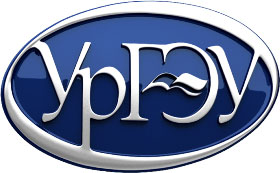 Международный симпозиум по устойчивому региональному и городскому управлению, 23-24.11.2021Развитие цифровой экономики: мировые и российские тренды
Капустина Л.М., д.э.н., проф.,
зав. кафедрой маркетинга и международного менеджмента
Ural State University of Economics, Yekaterinburg, Russia
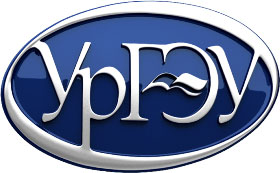 Цель исследования
Определить мировые тренды и конкурентные позиции России в использовании технологий цифровой экономики
Информационная база: Индикаторы цифровой экономики 2020, Цифровая трансформация отраслей: стартовые условия и приоритеты 2021 (ВШЭ), Всемирный рейтинг цифровой конкурентоспособности Швейцарского института менеджмента 2021.
Вопросы
1. Технологии цифровой экономики
2. Цифровая конкурентоспособность  России
3. Мировые тренды
1.     12 технологий Четвертой   промышленной революции
Шваб К., Дэвис Н. Технологии четвертой промышленной революции. М. : Бомбора, 2018. 317 с. 
1) основаны на цифровых системах,
2) развиваются экспоненциальными темпами 
3) в условиях интеграции разрушительная мощь новых технологий усиливается,
4) воздействие новых технологий носит системный характер, охватывает все стороны общественной жизни.
Технологии Четвертой промышленной революции становятся частью людей
Экзоскелеты и протезы увеличат физическую силу.
Достижения нейротехнологий помогут улучшить когнитивные способности. 
Люди будут манипулировать собственными генами.
Подкожные чипы позволят  контролировать здоровье и выполнять ряд функций.
Подкожный чип, США
Технологии цифровой экономики
- новые вычислительные технологии,
- блокчейн и технологии распределенного реестра,
- интернет вещей,
- искусственный интеллект и роботы,
- передовые материалы,
- аддитивное производство и многомерная печать,
Технологии цифровой экономики
- биотехнологии,
- нейротехнологии,
- виртуальная и дополненная реальность,
-получение, накопление и передача энергии,
-геоинженерия,
- космические технологии.
Угрозы новых технологий
Монополизация власти. Например, Google контролирует  90% глобального рынка контекстной рекламы, Facebook — 77% мобильного трафика социальных сетей, а Amazon — почти 75% рынка электронных книг.
Сложные самообучающиеся алгоритмы могут вступать в сговор для повышения цен так, что это будет невозможно доказать.
Первые разработчики сверхинтеллекта смогут доминировать на многих рынках.
Угроза роста безработицы
Согласно прогнозу McKinsey, к 2030 году около 400 миллионов человек на планете, или 14% рабочей силы, потеряют работу из-за того, что их функции станут выполнять программы и роботы. 
В Китае тайваньская компания Foxconn (производитель электроники и деталей для компьютеров) за два года заменила роботами 60 тыс. человек.
Международный R&D проект Института инновационной экономики «Креономика» по созданию безлюдных автосборочных производств Индустрии 4.0
Основные идеи К.Шваба
Признавая, что  искусственный интеллект окажет на общество, планету и экономику огромное преобразующее влияние, лидеры в этой области, включая Microsoft, Amazon, Facebook, IBM, Google и DeepMind, создали «партнерство по искусственному интеллекту во благо людей и общества».
Беспилотная доставка еды
5G — это новый уровень пользовательского опыта
Более дешевая стоимость передачи одного мегабайта в сетях 
Чтобы запустить связь пятого поколения в России мобильным операторам нужны частоты в диапазоне 3,4—3,8 ГГц.
Данная полоса радиочастот наиболее широко распространена в мире с развитой экосистемой оборудования.
Преимущества и применение 5G
Производителей 5G оборудования в России нет
Задача поставлена перед «Ростех». 
Импортозамещению подлежат:
-пользовательские устройства, 
- сервисные платформы, 
- информационная безопасность, 
- вспомогательные сети.
«МегаФон»
Создал 5G-лабораторию на базе Санкт-Петербургского государственного университета, набор в которую доступен для всех студентов и выпускников вуза. 
Разработчики и менеджеры начали работать с полноценным оборудованием 5G.
Анонсировал проект «Цифровой двойник» для Кронштадта и др.
Экономика России без 5G обречена на глубокое отставание.
2. Конкурентные позиции России на рынке цифровых технологий, 2020
Место России: IMD World Digital Competitiveness 2020, из 64 стран
Цифровая конкурентоспособность стран IMD, 2021
Слабости России по внедрению технологий индустрии 4,0
1. На одном уровне цифровизации со странами:
Греция, Кипр, Польша,Чили.
2. Наибольшее отставание по показателю: ИКТ и создание бизнес-моделей – 94 место в рейтинге
3. Число абонентов мобильного широкополосного доступа к интернету на 100 человек
4. Экспорт услуг ИКТ – 72 место.
Использование технологий в обрабатывающей промышленности РФ
3. Тренды в мировой экономике
Информационно-коммуникационные компании разных стран мира объединяются в стратегические альянсы для разработки новых сервисов и внедрения новейших цифровых технологий.
Кооперация с иностранными компаниями
Билайн с Huawei
МТС c Huawei
Мегафон с Nokia
Tele2 совместно с Nokia
Тренд в мировой экономике
Телеком-компании активно выходят на смежные рынки: пытаются стать 
- банками, 
- облачными провайдерами, 
- поставщиками цифровых услуг. 
 Банки становятся телекомами, телекомы становятся банками
Перспективы развития рынка 5G
Япония, Германия и Индия приступили к развертыванию сетей 5G в 2020 году, большинство стран мира - к 2025 году. 
Россия обеспечит доступ к сетям 5G в 2024 году. 
Аналитики Canalys прогнозируют, что в 2024 году половина населения мира будет владеть смартфонами 5G
Наибольший объем поставок в размере 34% от мирового показателя обеспечит Китай, Северная Америка – 18,8%.
Прогноз развития беспилотных автомобилей и дронов
По прогнозу PwC, полностью беспилотный транспорт в крупнейших городах планеты появится к 2040 году.Беспилотные автомобили смогут обмениваться данными о пробках или авариях на дорогах. 
5G играет важную роль в вопросах безопасности беспилотных автомобилей благодаря низкой задержке сигнала
Прогноз мировых рынков новых технологий, ВШЭ, млрд. дол. США
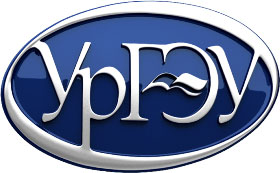 Спасибо за внимание!
lakapustina@bk.ru